Podaljšano bivanje 1.razred
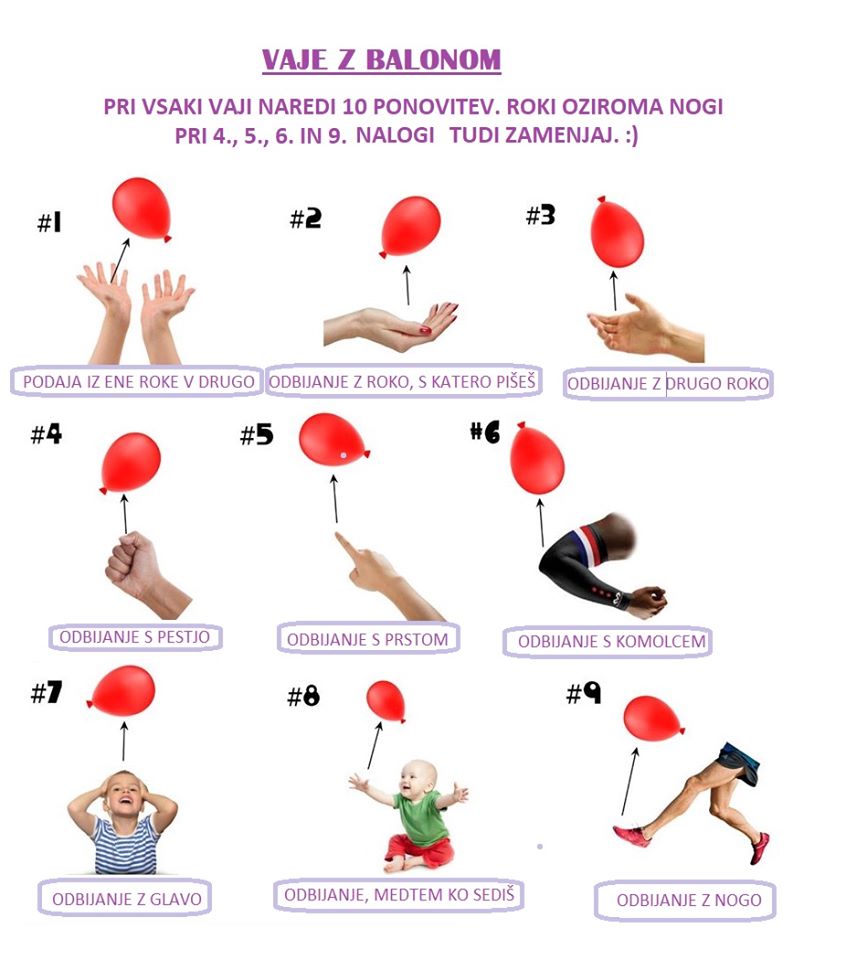 Predlog za ustvarjanje
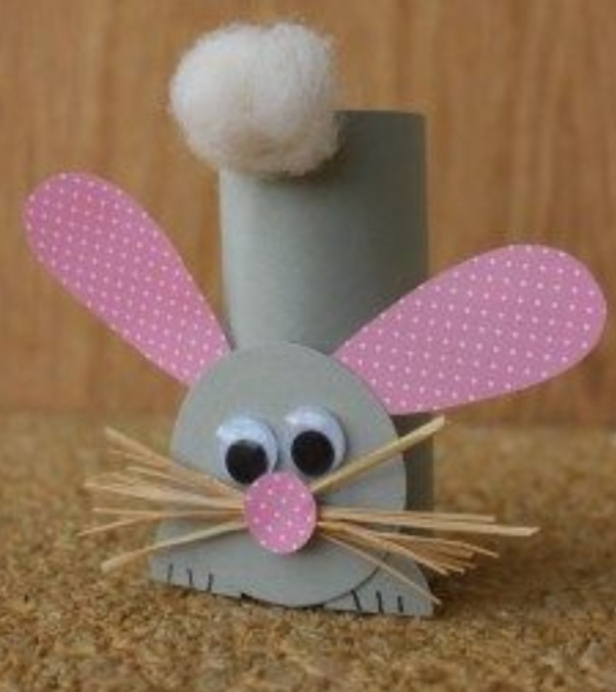 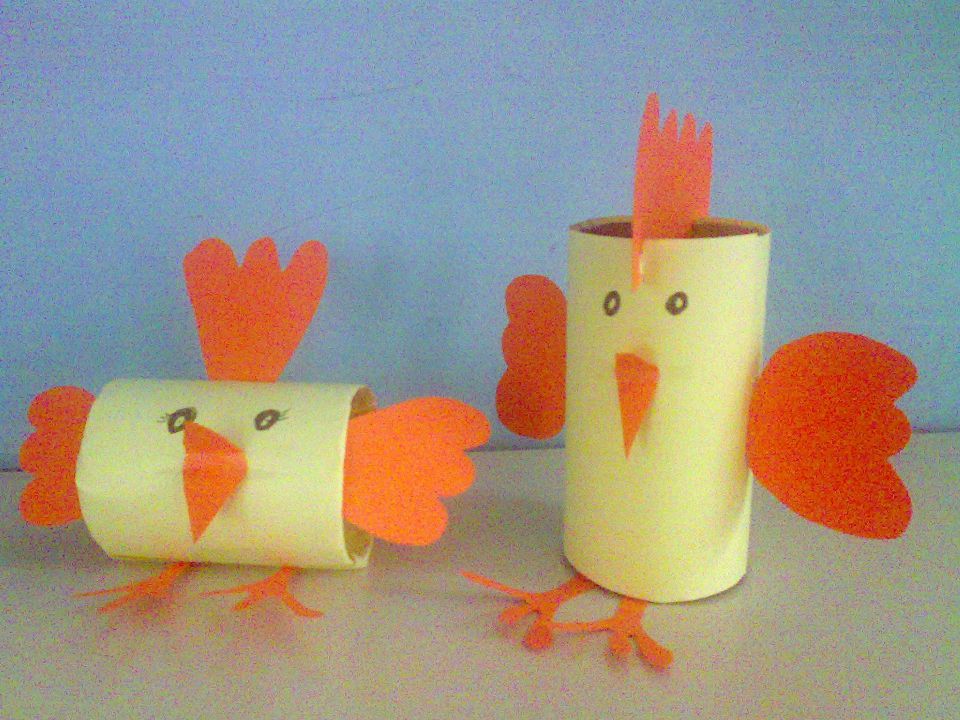 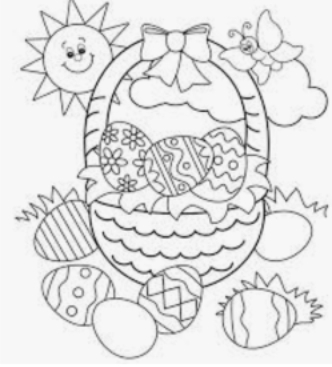 Reši miselno ugankoRešitev včerajšnje uganke: Nekdo je vzel hruško skupaj s košaro.